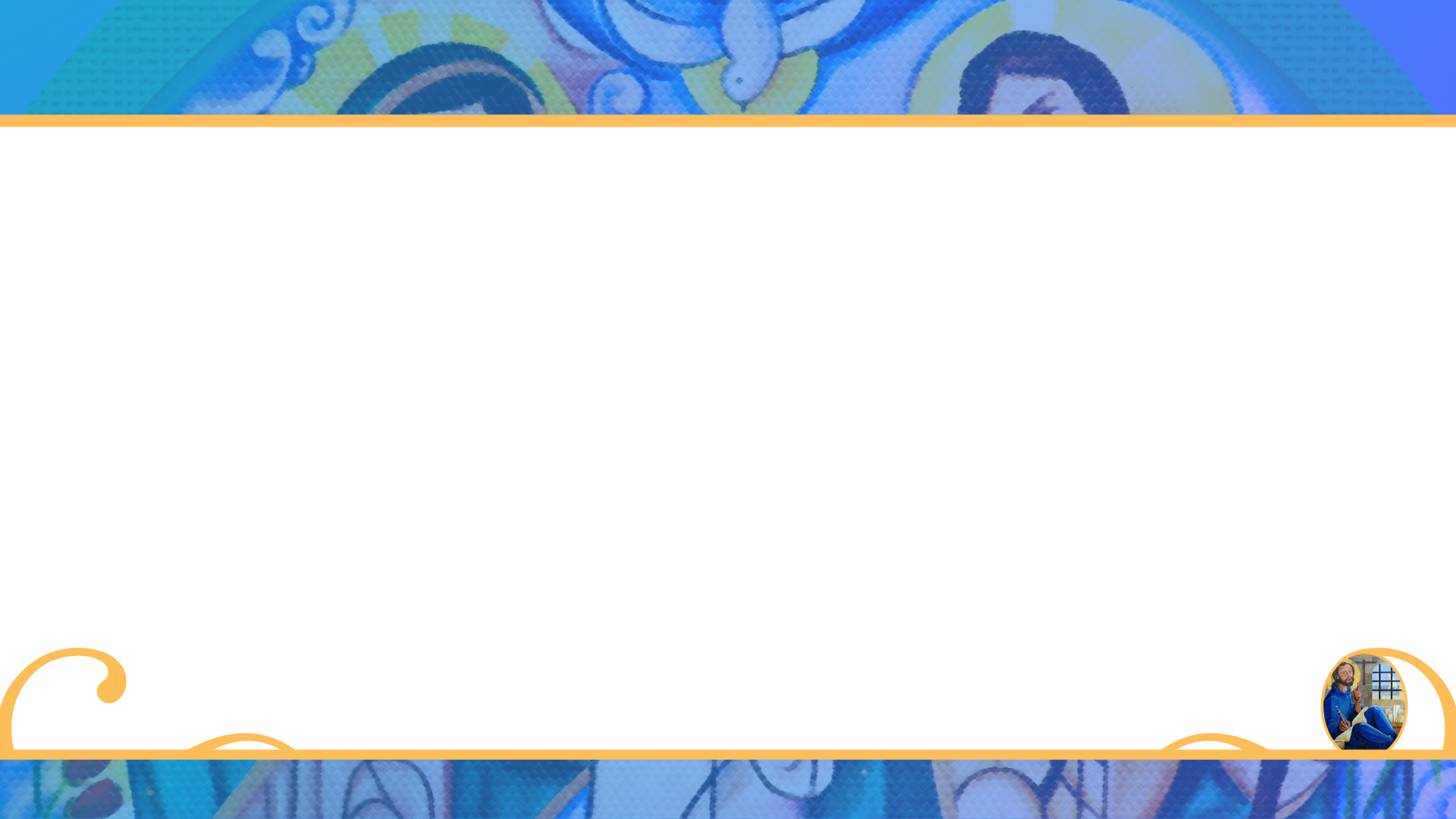 Equipo Coordinador Nacional
2019-2022
Movimiento Familiar Cristiano
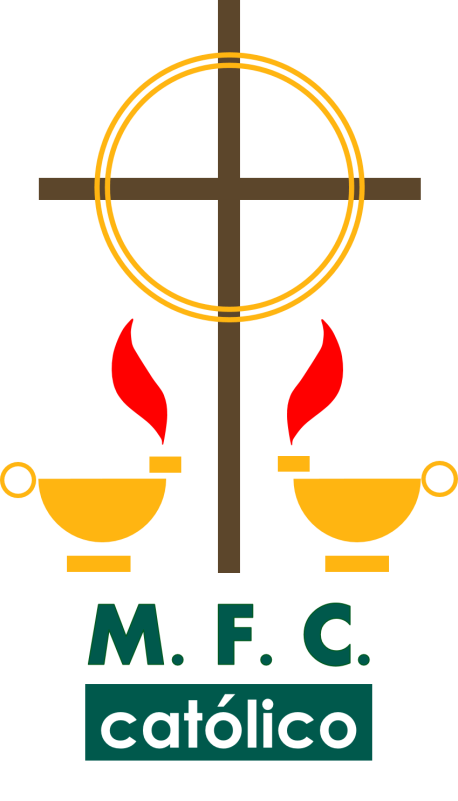 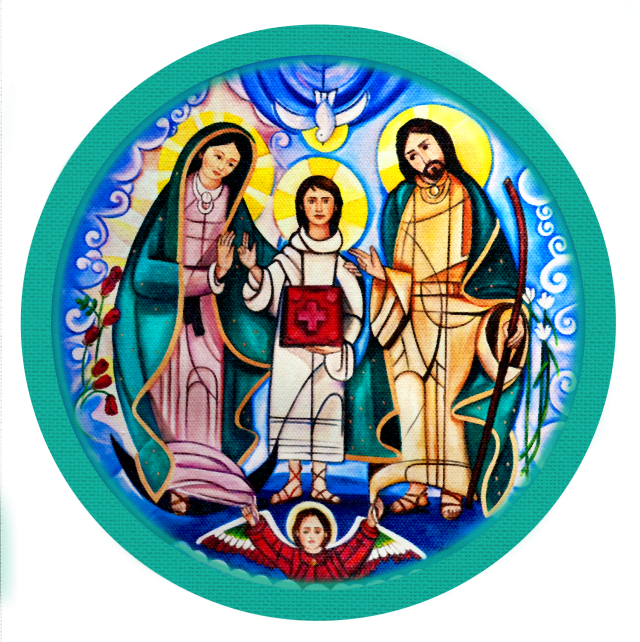 TEMAS DE ÁREA I
"Familias convertidas al amor de Dios, testimonio vivo de santidad"
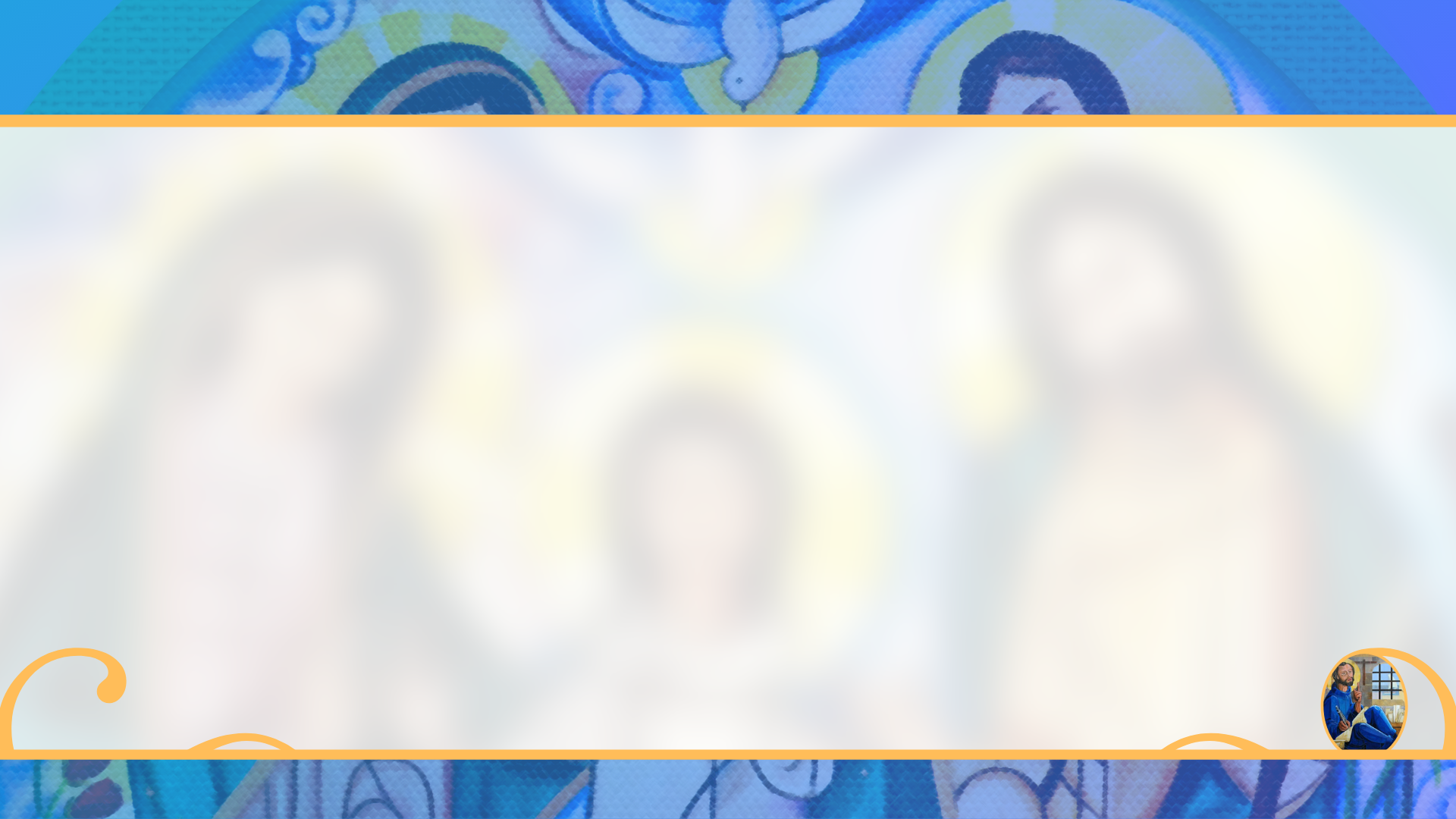 ACTIVIDADES PROPIAS DE ÁREA I
4.- Asegurar Reuniones de prepara-ción del Equipo Zonal Completo. (Con   acompañamiento   del   Asistente Eclesial)
 5.- Asegurar la vivencia del tema en Familia.
6.- Asegurar  la  vivencia  de  las  6 Exigencias básicas en toda la mem-bresía y servidores.
7.- Promover que las capacitaciones se vivan de manera correcta.
8.- Promover y asegurar la vivencia de Kerigma, Encuentro Conyugal y Familiar.
1.- Diseñar,  coordinar  y  vigilar  las estrategias  de  promoción   (pesca) del MFC en la Diócesis.
2.- Asegurar   que    el   proceso  de promoción se realice adecuadamente   desde    la  invitación   hasta  su registro, pasando por una adecuada preinscripción.
3.- Vigilar y promover el correcto método de estudio de los temas del CBF  ( 1.- Lectura   Personal,   2.- Diálogo conyugal, 3.-Diálogo Familiar, 4.- Estudio en equipo)
"Familias convertidas al amor de Dios, testimonio vivo de santidad
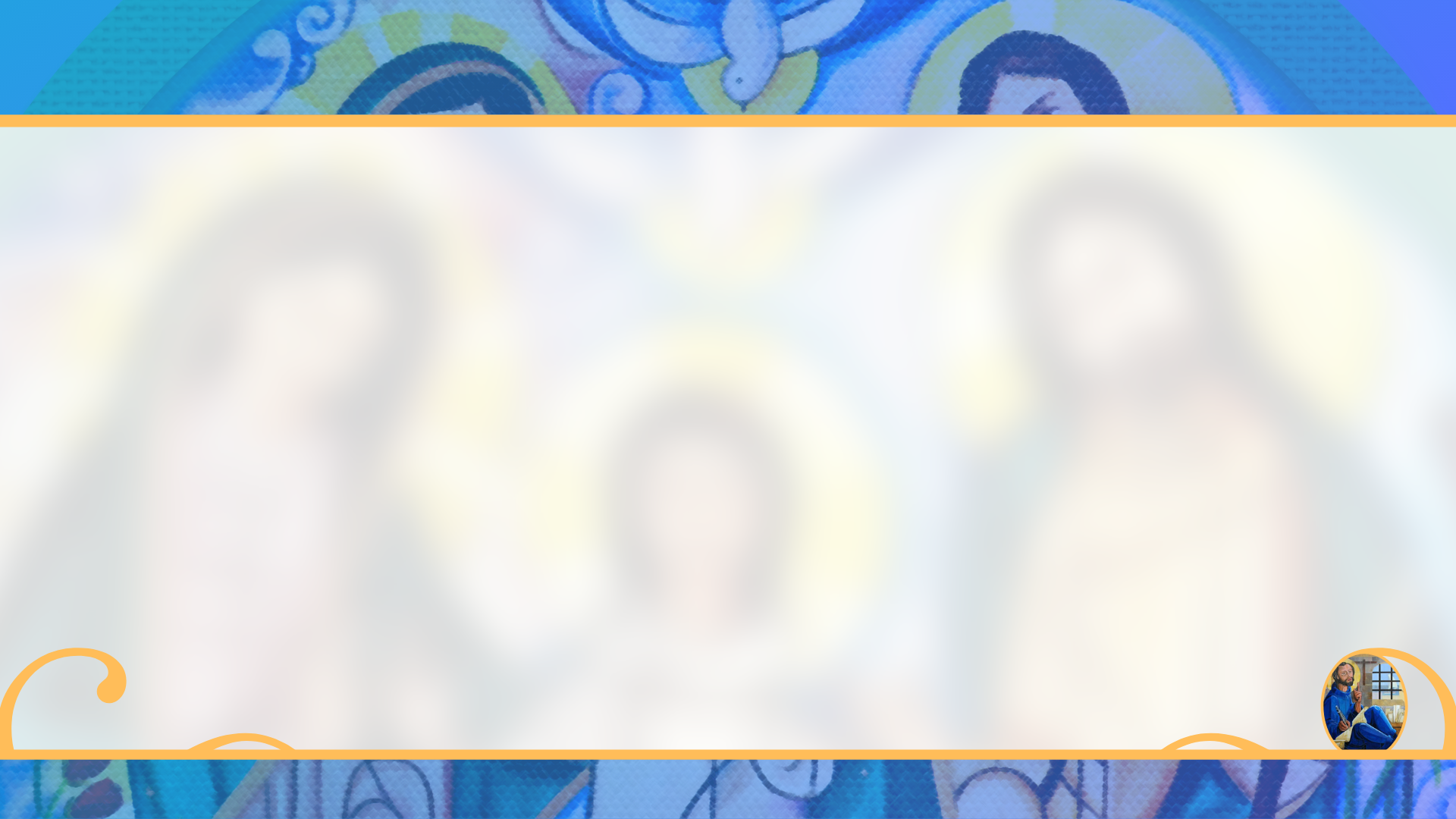 PESCA
Revisar  y dar seguimiento a los Avances de Pesca.
"Lleva la barca a la parte más honda y echa las redes para pescar". Simón respondió: "Maestro hemos trabajado toda la noche sin pescar nada, pero sobre tu palabra echaré las redes". Y al echar las redes pescaron tal cantidad de peces que las redes se rompían. (San Lucas 5, 1 a 11).
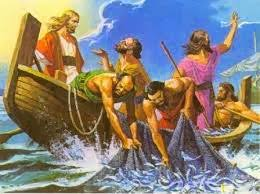 "Familias convertidas al amor de Dios, testimonio vivo de santidad
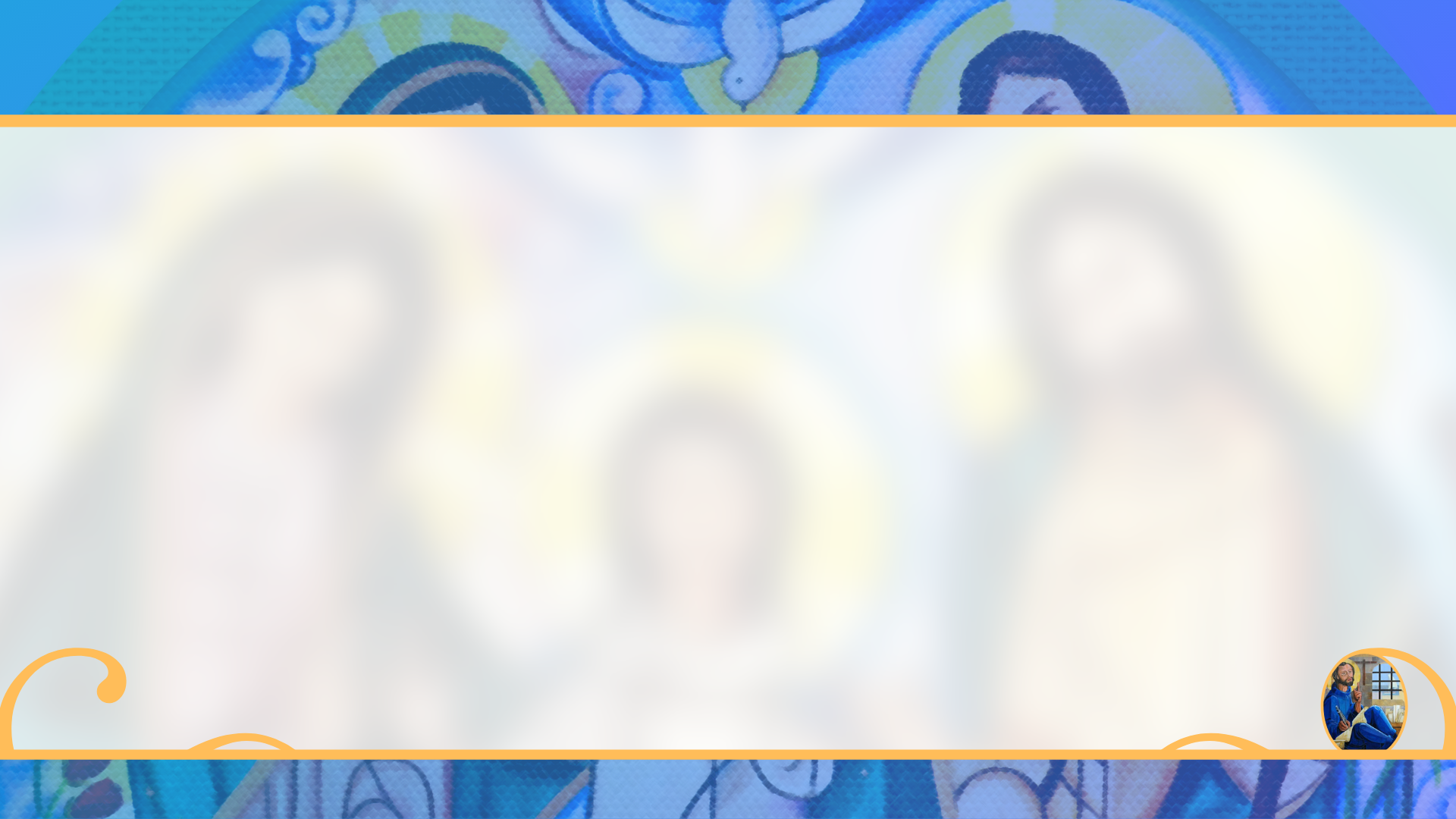 ¿Cumplimos todos con nuestro 1+1?
Debemos recordar ciertos pasos para poder alcanzar nuestra meta:
Oración.
Obediencia.
Compromiso
Trabajo en equipo.
Perserverancia.
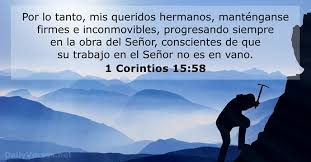 "Familias convertidas al amor de Dios, testimonio vivo de santidad
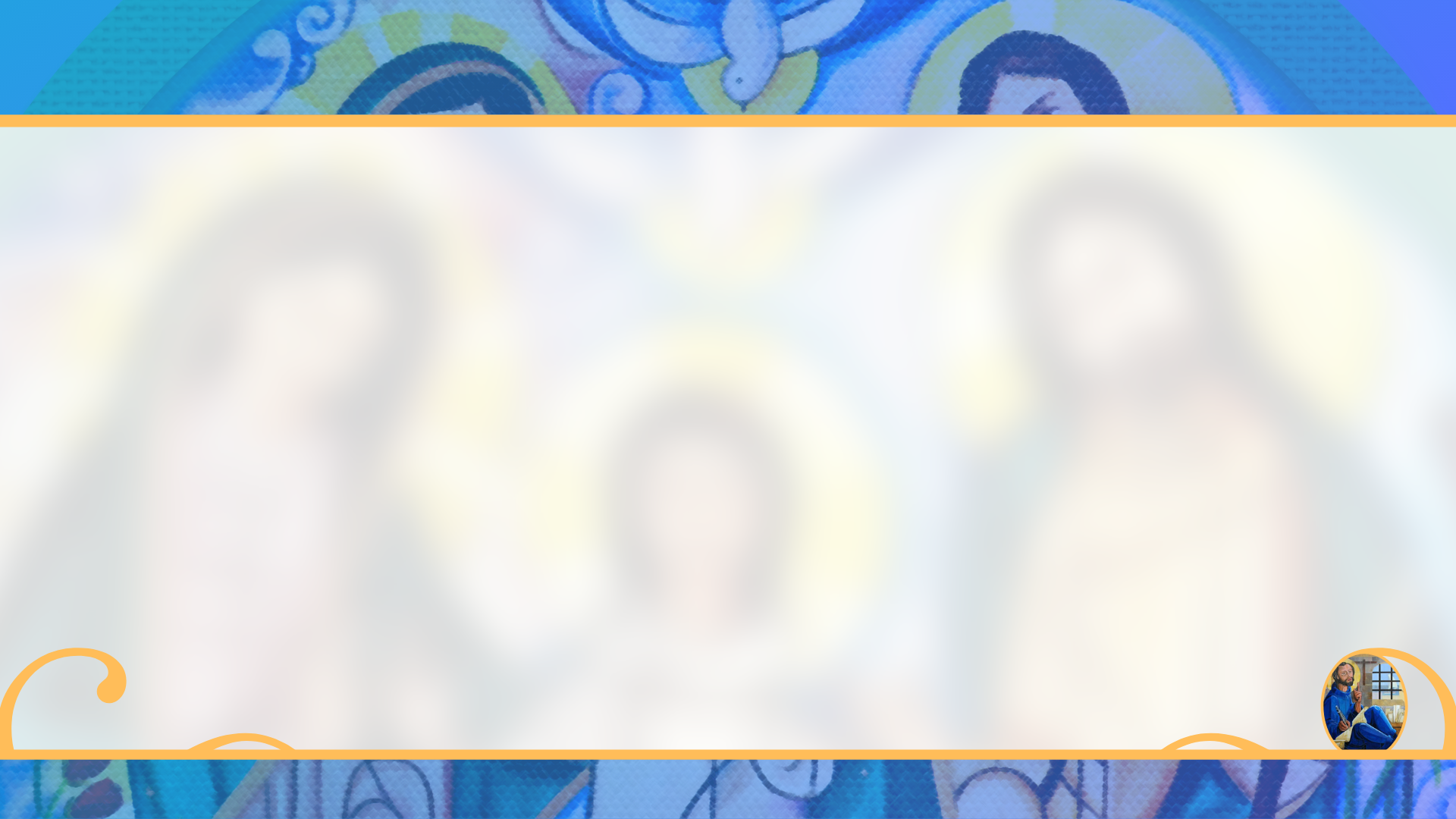 PRESINCRIPCIÓN
Organizar las reuniones de Pre inscripción

 Agendar Fechas
 Definir un lugar adecuado (Amplio, fácil de encontrar).
 Se sugiere reunión previa de planeación
 Testimonio de miembros del equipo. Es recomendable que  dicho testimonio se prepare y sea breve, sincero y emotivo.
 Reunión ágil, ordenada y participativa en base al libro ¨Ponte   la camiseta¨.
 Duración Máxima de 2 horas.
"Familias convertidas al amor de Dios, testimonio vivo de santidad
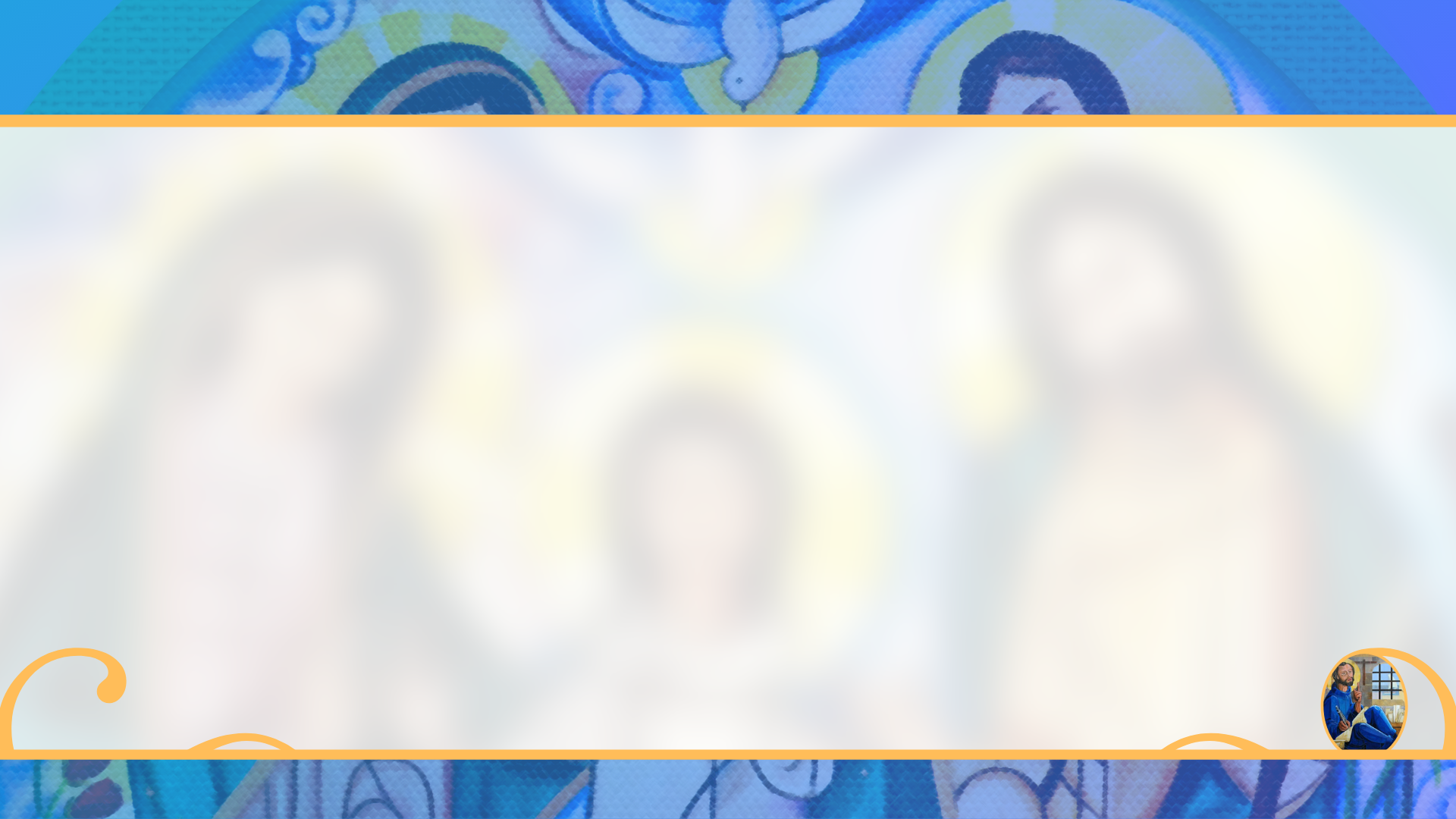 Método correcto de estudio del CBF
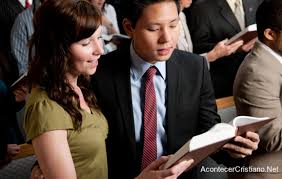 1
2
Estudio Personal
Diálogo Conyugal
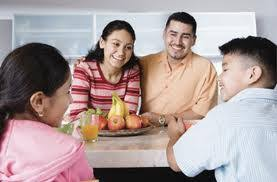 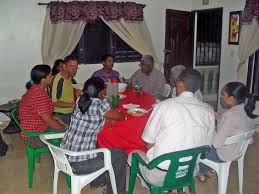 4
3
Diálogo Familiar
Estudio en Equipo
"Familias convertidas al amor de Dios, testimonio vivo de santidad
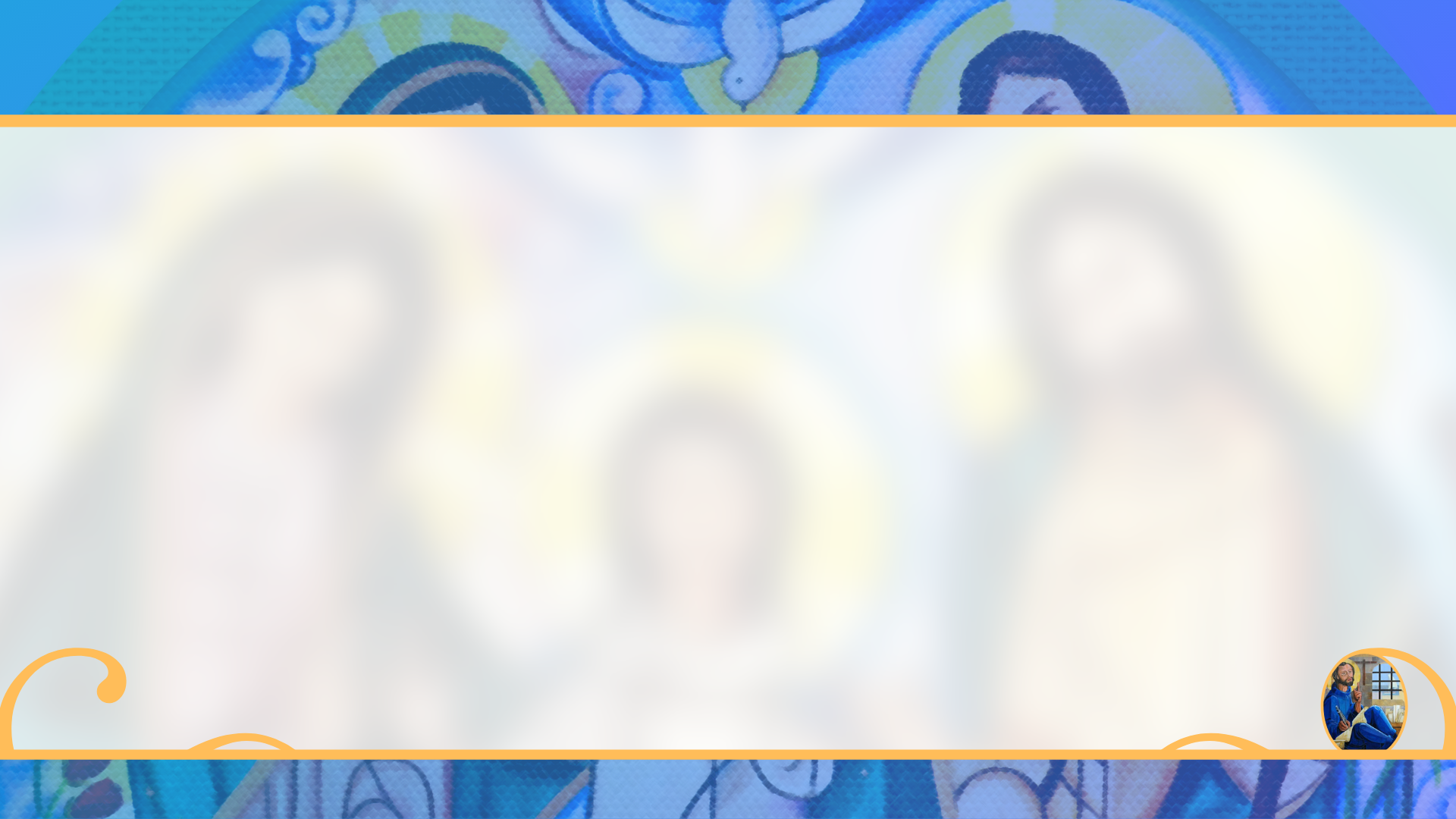 Asegurar Reuniones de preparación del Equipo Zonal Completo
Promotor de Zona
Asistente Eclesial
Matrimonio Financiero
Promotor de Equipo 1
Promotor de Equipo 2
Promotor de Equipo 3
"Familias convertidas al amor de Dios, testimonio vivo de santidad
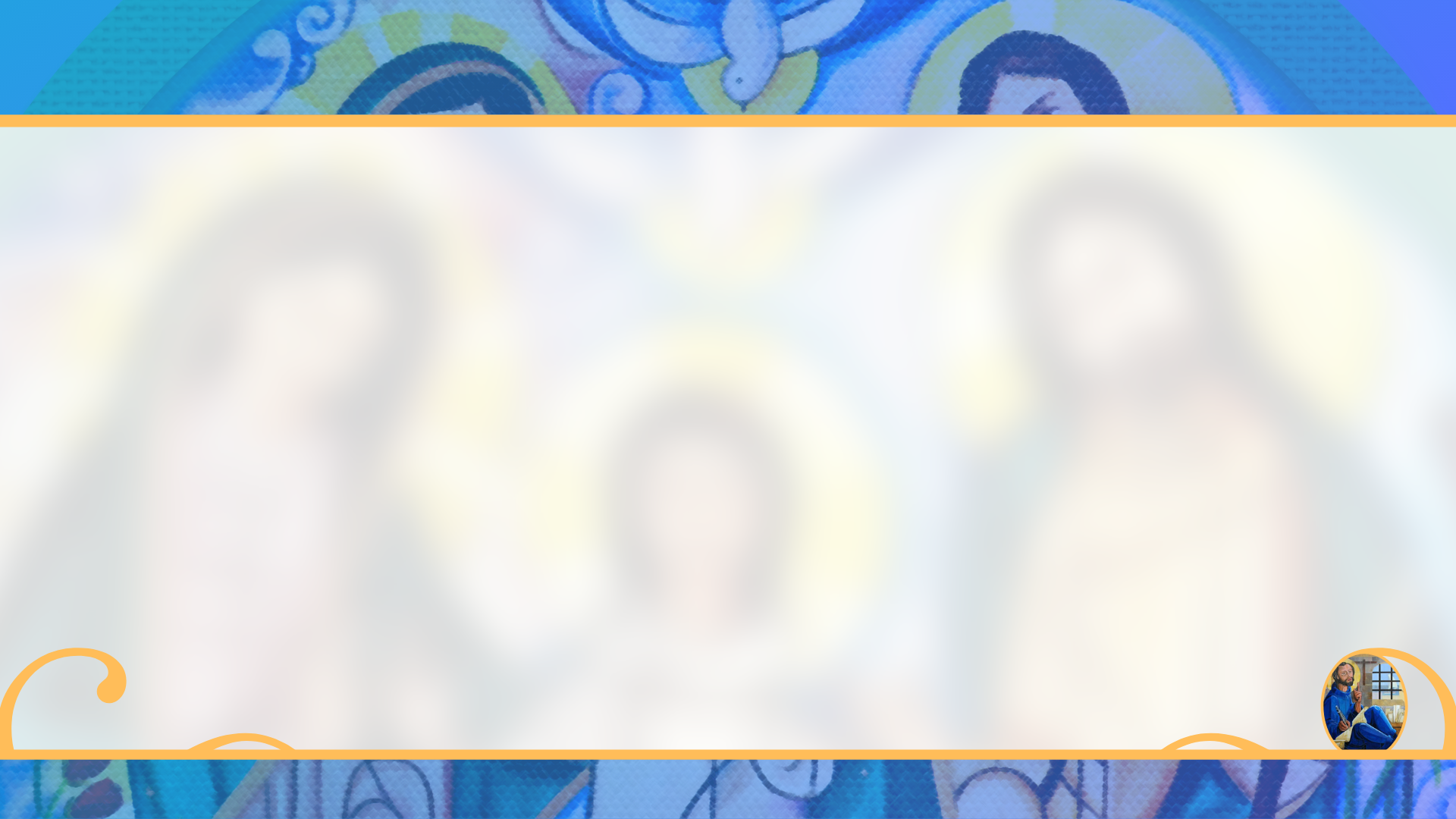 Asegurar la vivencia del tema en Familia.
Para lograr una vivencia efectiva, es importante poner el ejemplo: Presidentes Diocesanos, SDA-I, Secretarios de Sector y Responsables de Área I de Sector somos los primeros que debemos estar convencidos en seguir la metodología. Para ello debemos vivirlo y así concientizarnos de los beneficios que se obtienen. 
En Youtube hay un video que se puede encontrar como “Reunión Familiar MFC” que muestra como vivir el tema en familia, así como la riqueza que se obtiene al realizarla.
"Familias convertidas al amor de Dios, testimonio vivo de santidad
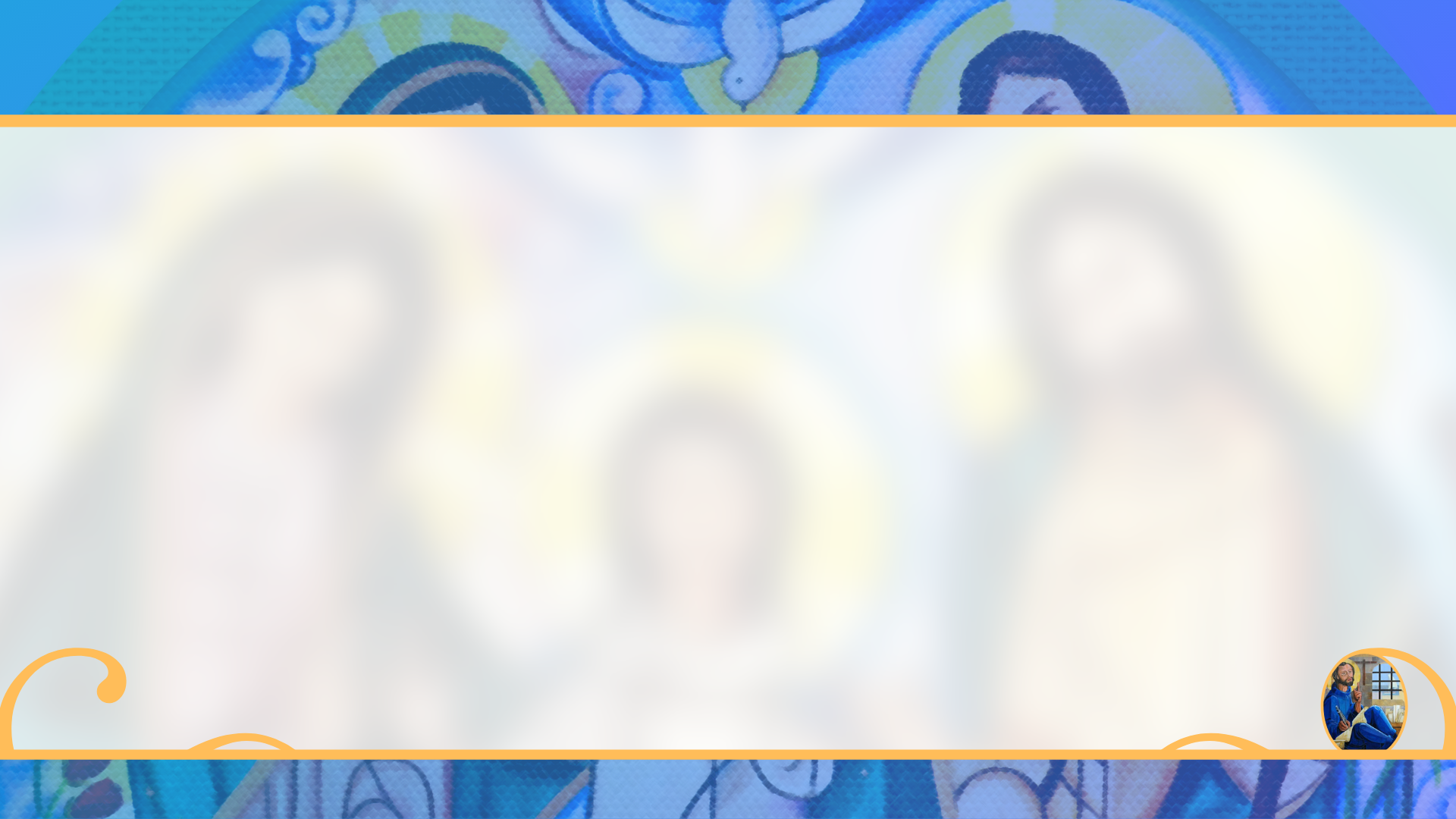 Tips para vivir La Reunión familiar
Revisar quincenalmente la vivencia del tema de la reunión familiar.
Darle formalidad a la reunión familiar, especificar un día y horario donde toda la familia esté reunida y pueda dedicar ese espacio a dialogar y revisar el tema.
Pueden  rotarse en sugerir  la opción de alimento que compartirán durante la revisión del tema y así involucrar a los hijos para que se motiven al seleccionar la cena o platillo preferido para  la reunión.
Compartir a su equipo una Selfie de la Reunión con sus hijos dialogando el tema, para que motiven a todas las familias a generar el espacio de Diálogo en Familia.
Compartir la Carta Descriptiva de la Reunión Familiar con los Promotores de Zona, para que ellos a su vez lo comportan con sus promotores de equipo básico.
"Familias convertidas al amor de Dios, testimonio vivo de santidad
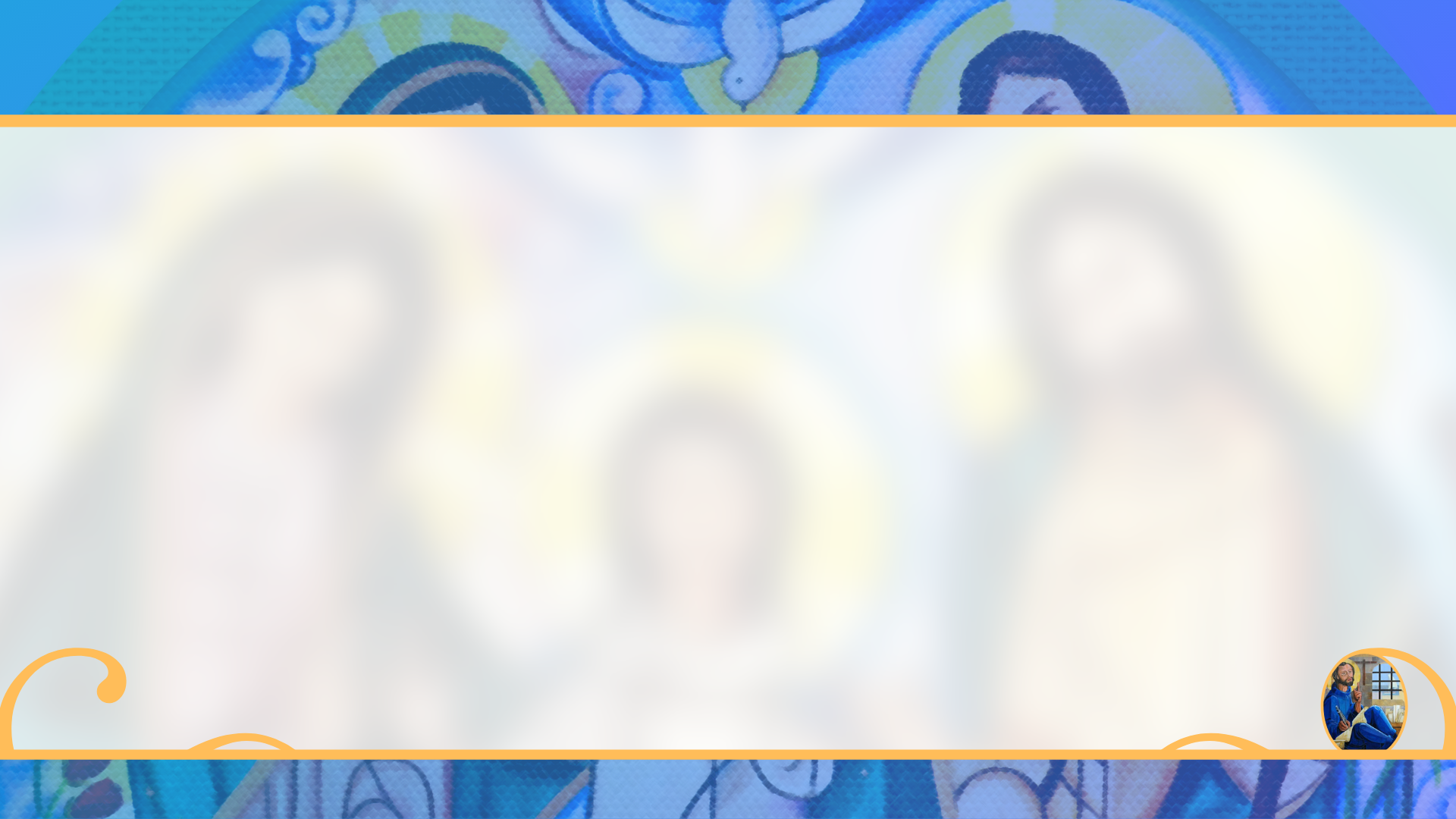 CARTA DESCRIPTIVA REUNION FAMILIAR
Reunion Previa (Matrimonio)
Tiempo total 60”
Reunion Familiar
Tiempo total 60”
Los tiempos estimados deberán adaptarse a la cantidad de miembros en la familia y edades de los hijos.
"Familias convertidas al amor de Dios, testimonio vivo de santidad
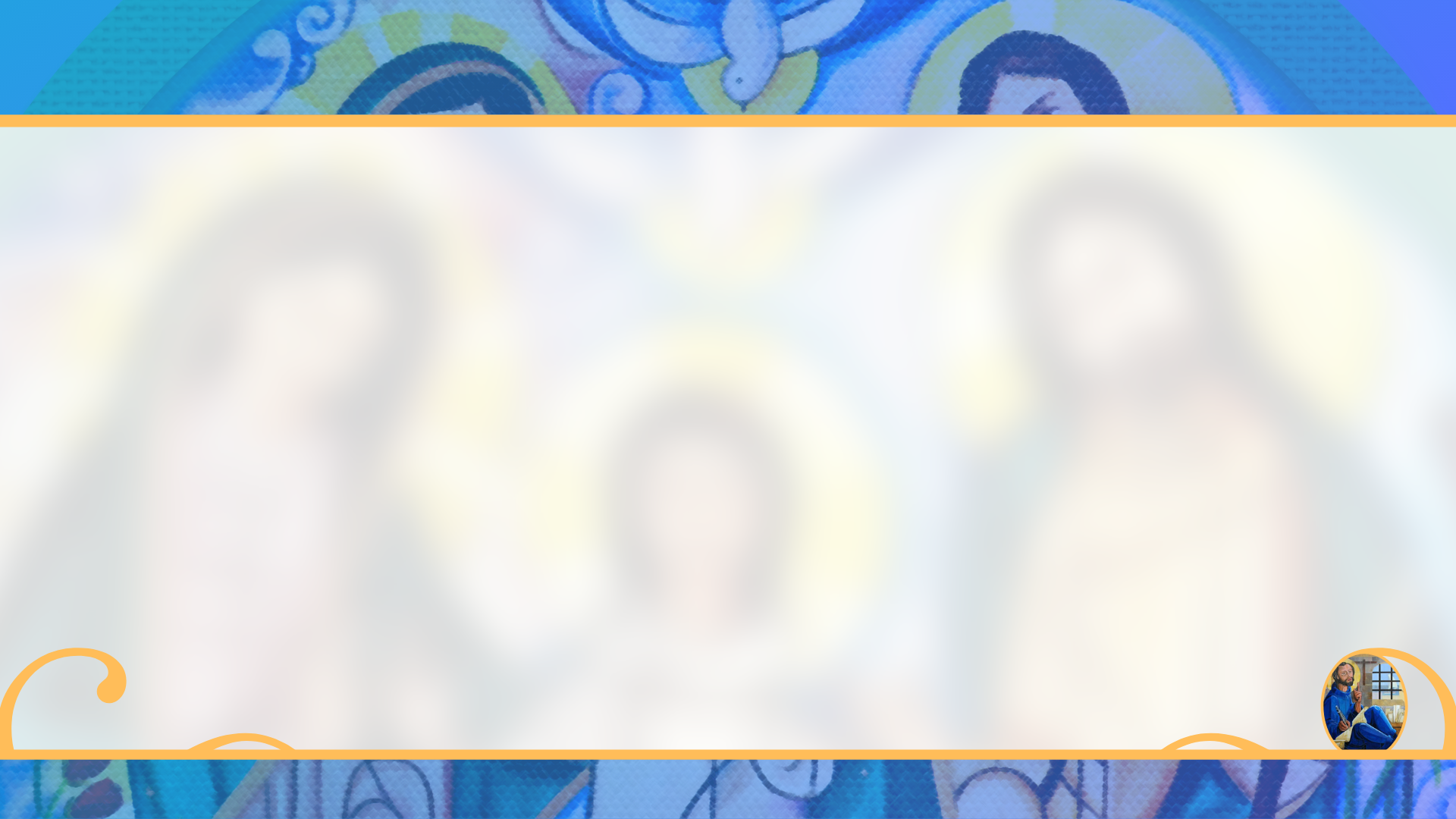 Funciones de área I (breve repaso)
Proceder a la ejecución del Plan de Trabajo en relación a sus funciones
Asegurar la capacitación de los matrimonios Responsables de Área I de sector en sus funciones.
Vigilar, coordinar y diseñar en su caso las estrategias de promoción del MFC en la Diócesis.
Vigilar el desempeño de las Áreas I de Sector en relación a sus funciones.
Apoyar a las Áreas I de Sector en detectar áreas de oportunidad e implementar soluciones o acciones de mejora.
Participar en la organización de las Reuniones Diocesanas, de Región o de Bloque que se desarrollen en su Diócesis.
Participar en las reuniones a que sea convocado por el ECN.
Promover la vivencia de los tiempos fuertes y litúrgicos
Evaluar resultados y aplicar acciones de mejora y/o correctivas.
Preparar y realizar al término de su período la Entrega-Recepción
"Familias convertidas al amor de Dios, testimonio vivo de santidad
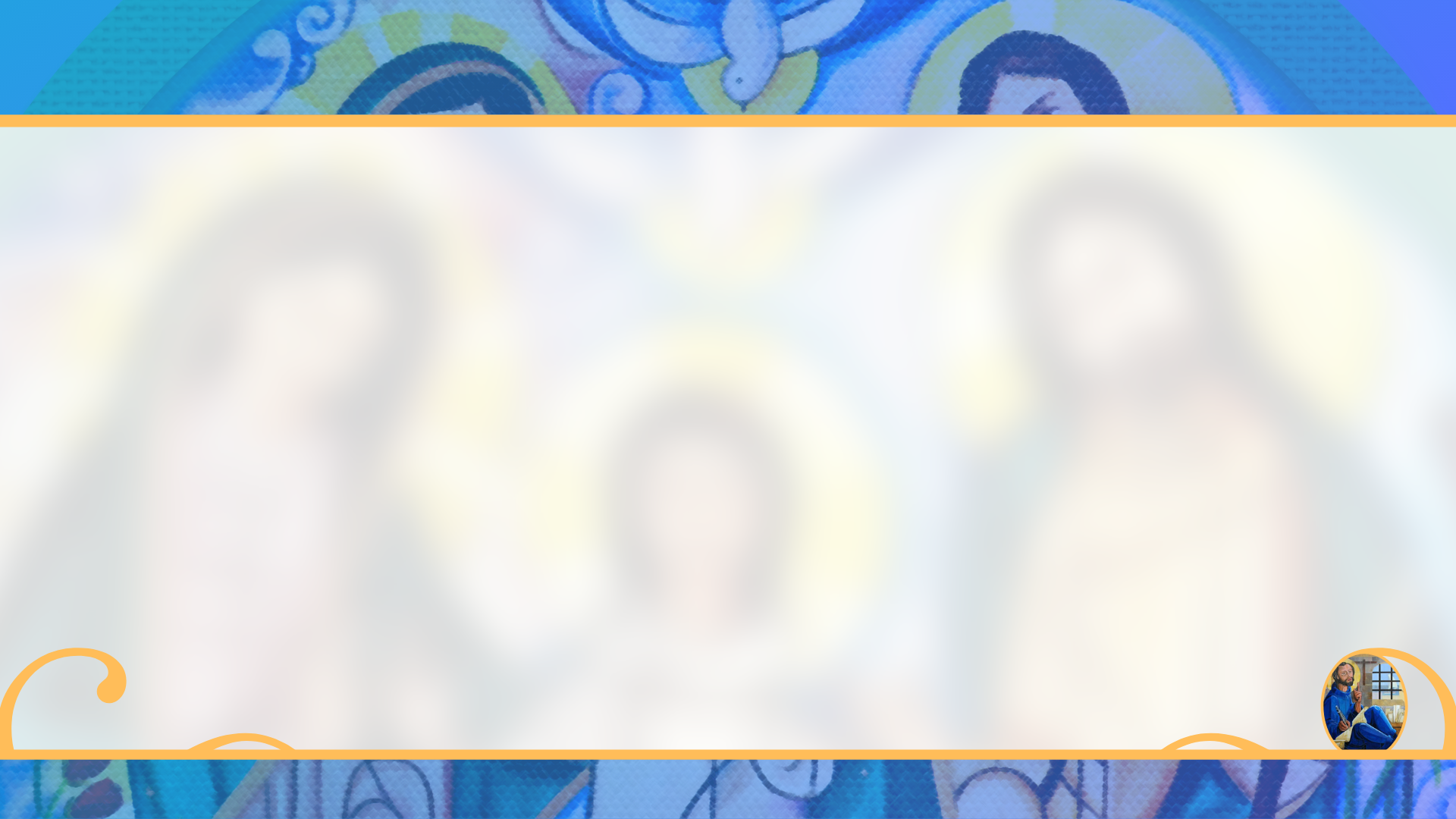 ¡¡MUCHAS GRACIAS!!
¡¡NUNCA SOLOS, SIEMPRE JUNTOS!!
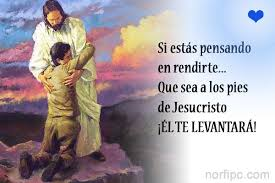 "Familias convertidas al amor de Dios, testimonio vivo de santidad